Модернизация образования в контексте преобразования общественного сознания
Кафедра «ИКиСГД»
Статья Главы государства «Взгляд в будущее: модернизация общественного сознания»
Направления модернизации
Сохранение своей 
культуры
Сохранение собственного 
национального кода
Конкурентоспособность
Прагматизм
I. О НАЦИОНАЛЬНОМ СОЗНАНИИ В XXI ВЕКЕ
Примирение 
различных полюсов
 национального сознания
Сохранение национальной идентичности
Лучшие традиции
Культ знания
Эволюционное, а не революционное развитие Казахстана
Открытость сознания
Культ знания
Многое было сделано за годы Независимости
- программа «Болашак» 
 - создание ряда университетов очень высокого уровня
 - создание системы интеллектуальных школ
Культ образования должен быть всеобщим
в ближайшие десятилетия половина существующих профессий исчезнет
Образование - самый фундаментальный фактор успеха в будущем
В системе приоритетов молодежи образование должно стоять первым номером
Вставить текст
II. ПОВЕСТКА ДНЯ НА БЛИЖАЙШИЕ ГОДЫ
«Новое гуманитарное знание. 100 новых учебников на казахском языке»
Мы должны создать условия для полноценного образования студентов по истории, политологии, социологии, философии, психологии, культурологии, филологии. Наша гуманитарная интеллигенция должна быть поддержана государством путем восстановления гуманитарных кафедр в вузах страны.
Нам нужны не просто инженеры и медики, но и люди, хорошо понимающие современность и будущее
Конкурентоспособность
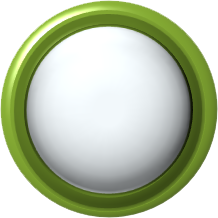 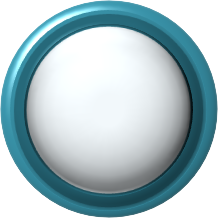 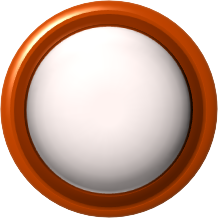 Программа    «Цифровой Казахстан»
Программа культурного и конфессионального согласия
Программа трехъязычия
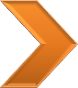 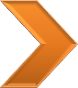 II. ПОВЕСТКА ДНЯ НА БЛИЖАЙШИЕ ГОДЫ
Во-первых
Во-вторых
В-третьих
В-четвертых
В-пятых
В-шестых
Поэтапный переход казахского языка на латиницу
«Новое гуманитарное знание. 100 новых учебников на казахском языке»
Программа «Туған жер», которая легко перейдет в более широкую установку –  «Туған ел»
Проект «Духовные святыни Казахстана», или, как говорят ученые, «Сакральная география Казахстана»
Проект – «Современная казахстанская культура в глобальном мире»
Проект «100 новых лиц Казахстана» - историю наших современников
Умение жить рационально
Прагматизм
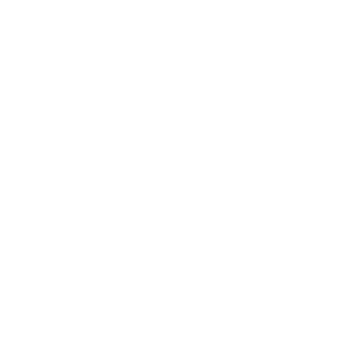 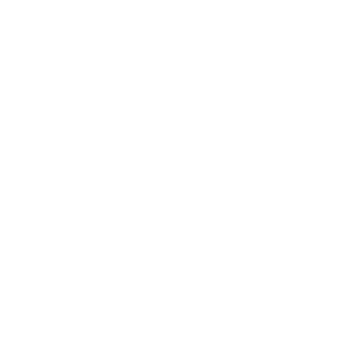 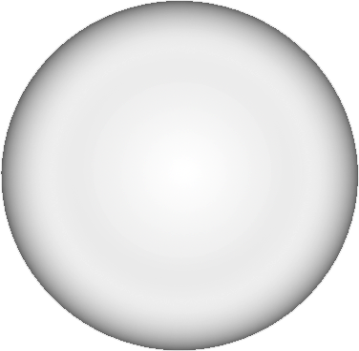 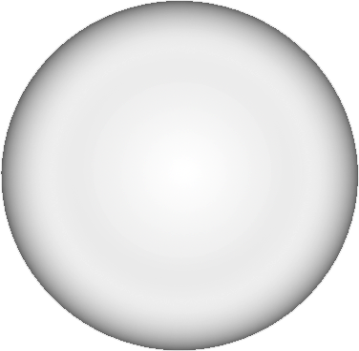 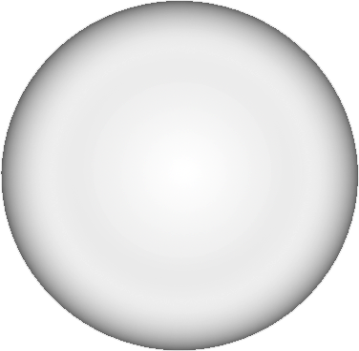 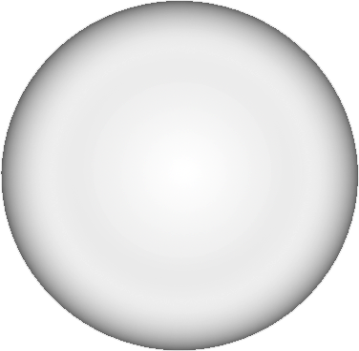 Достижение реальных целей
Профессиональный успех
Здоровый образ жизни
Образование
Сохранение национальной идентичности
Изменения в рамках национального сознания
Сохранение внутреннего ядра национального «Я» при изменении некоторых его черт
Чтобы двигаться вперед, нужно отказаться от тех элементов прошлого, которые не дают развиваться нации
Никакая модернизация не может иметь место без сохранения национальной культуры
Эволюционное, а не революционное развитие Казахстана
1. Эволюционное развитие как принцип идеологии должно быть одним из ориентиров и на личностном, индивидуальном уровне для каждого казахстанца
2. эволюционное развитие общества как принцип не означает вечной консервации
3. Характер революций изменился. Они обретают отчетливую национальную, религиозную, культурную или сепаратистскую окраску
4. Серьезное переосмысление того, что происходит в мире, – это часть огромной мировоззренческой, идеологической работы, которую должны провести и общество в целом, и политические партии и движения, и система образования
Был сломан естественный путь национального развития и навязаны чуждые формы общественного устройства
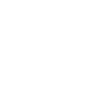 Нанесен страшный демографический удар по нации.
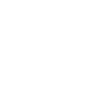 Едва не были утрачены казахский язык и культура
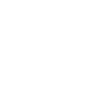 Территория Казахстана превратилась во многих регионах в территорию экологического бедствия
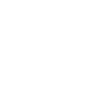 Открытость сознания
понимание того, что творится в большом мире, что происходит вокруг твоей страны, что происходит в твоей части планеты
Во-первых
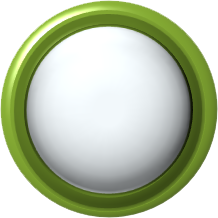 это готовность к переменам, которые несет новый технологический уклад. Он изменит в ближайшие 10 лет огромные пласты нашей жизни – работу, быт, отдых, жилище, способы человеческого общения.
Три особенности сознания
Во-вторых
способность перенимать чужой опыт, учиться у других. Две великие азиатские державы, Япония и Китай – классическое воплощение этих способностей
В-третьих
Открытость и восприимчивость к лучшим достижениям, а не заведомое отталкивание всего «не своего» – вот залог успеха и один из показателей открытого сознания
"Взгляд в будущее: модернизация общественного сознания"
Государство и нация – живой развивающийся организм
У Казахстана есть уникальный исторический шанс самим построить свое лучшее будущее
ЗАКЛЮЧЕНИЕ
Модернизация, как и сама история, – продолжающийся процесс
Молодое поколение казахстанцев понимает важность предложения нашей модернизации
Внутреннее стремление к обновлению – это ключевой принцип нашего развития